EEL 4911C Senior Design:E3 Oil Spill Radar Project
Eva Ulibarri, Joel Watson, 
Omonayo Bolufawi, Stephanie Anderson, Binh Vuong, Joe Deleeuw
1
The Design Team
Eva Ulibarri, EE, Project Manager

Stephanie Anderson, EE, Project Manager

Joel Watson, EE, Financial Advisor

Omonayo Bolufawi, EE, Lead ECE

Binh Vuong, CS, Lead Programmer

Joe Deleeuw, CS, Programmer
2
Speaker: Eva Ulibarri
Team Sponsors
Dr. Oscar Garcia :
(FSU’s Earth, Ocean & Atmospheric Science Department)

Dr. Michael Frank 
ECE Senior Design Project Instructor & Main Project Advisor

Mark WeatherspoonECE Review Member
3
Speaker: Eva Ulibarri
OVERALL COMPONENTS
4
Speaker: Eva Ulibarri
Overall Block Diagram of Circuitry
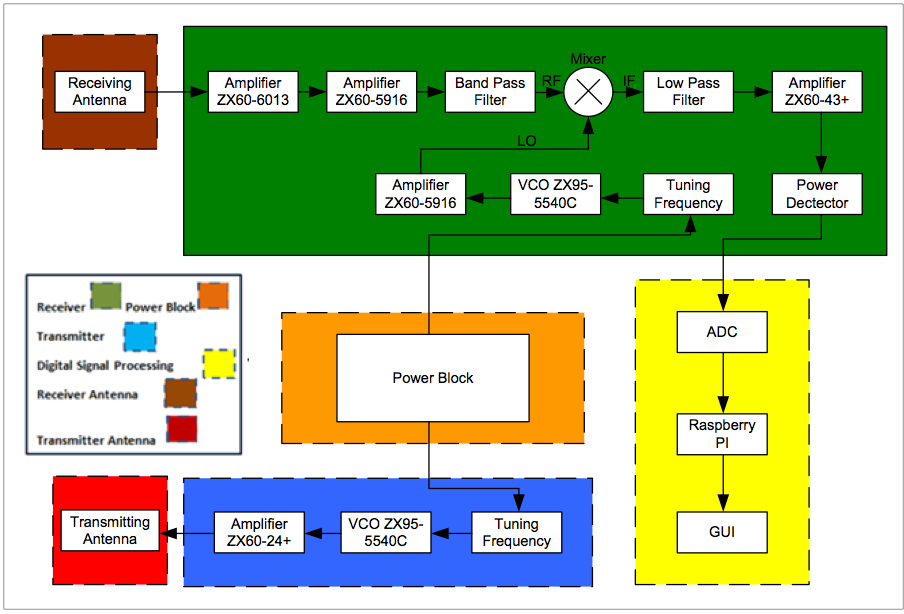 5
Speaker: Eva Ulibarri
Linear Actuator
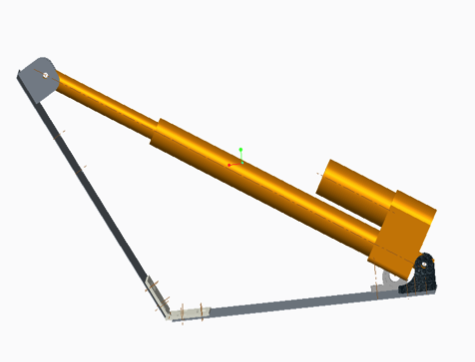 We’ve begun minor testing

The team needs to mount the antennas onto the mechanical arm which was assembled by last year’s team
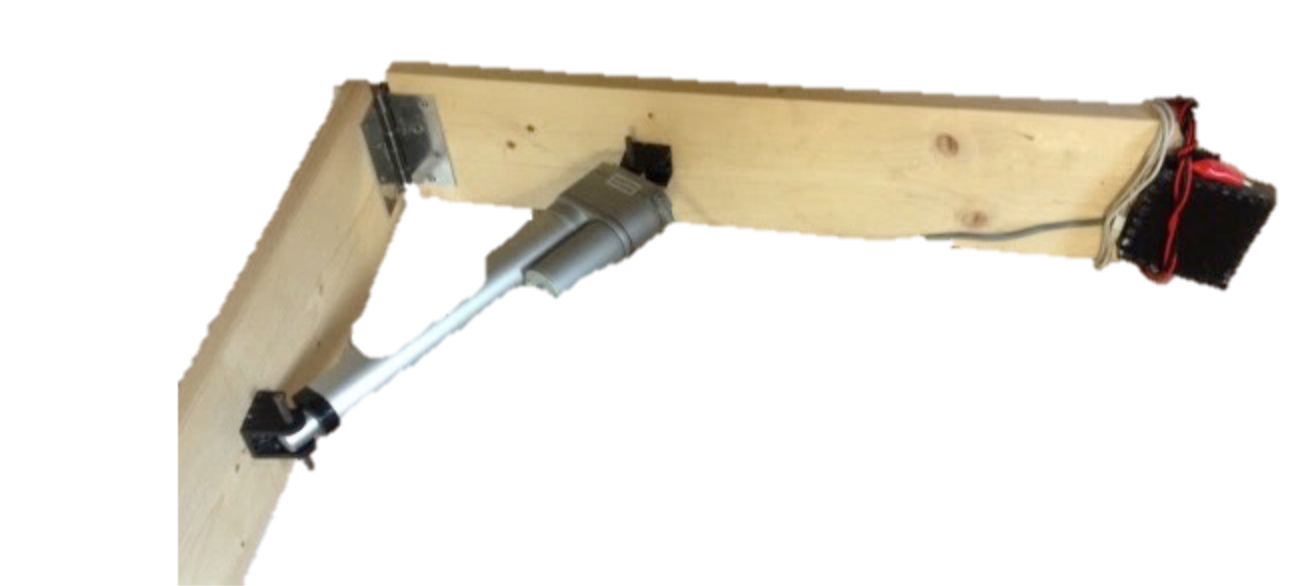 6
Speaker: Eva Ulibarri
Linear Actuator
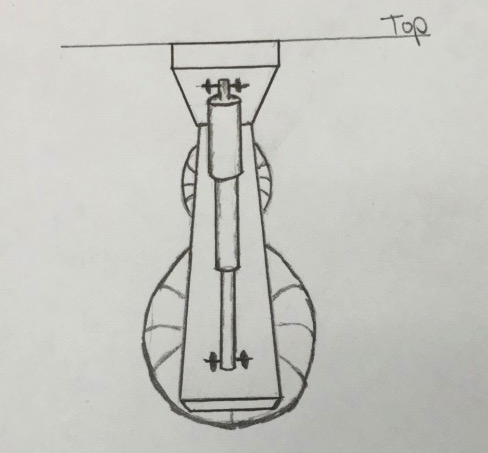 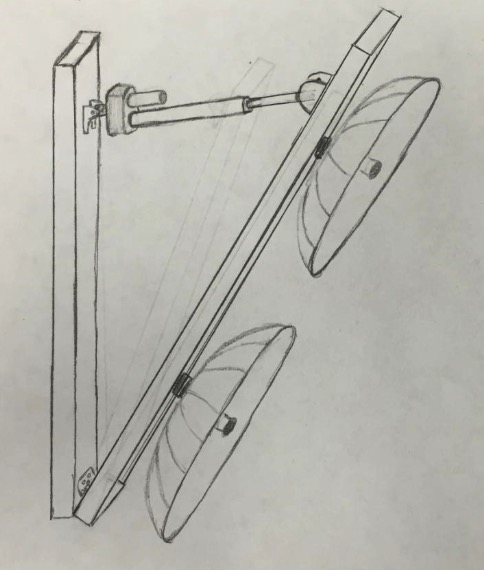 7
Speaker: Eva Ulibarri
Wave Generator
The chosen gear motor for the wave generator is 12V brushed DC 
It will generate waves in the longitudinal direction
We’ve begun testing on the motor with the wave generator
Working on making functional
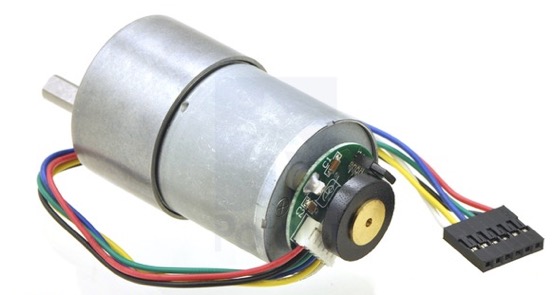 8
Speaker: Eva Ulibarri
Wave Generator
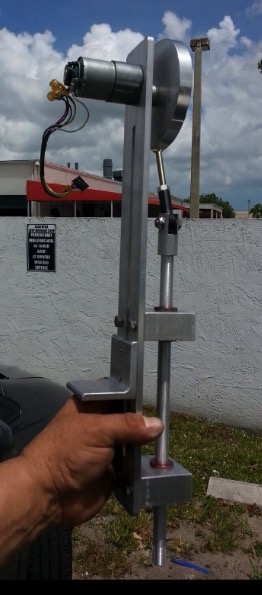 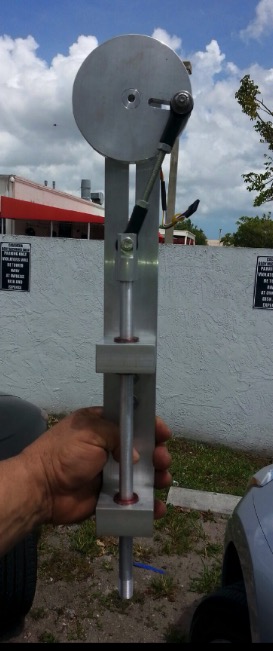 9
Speaker: Eva Ulibarri
Weather Proof Case
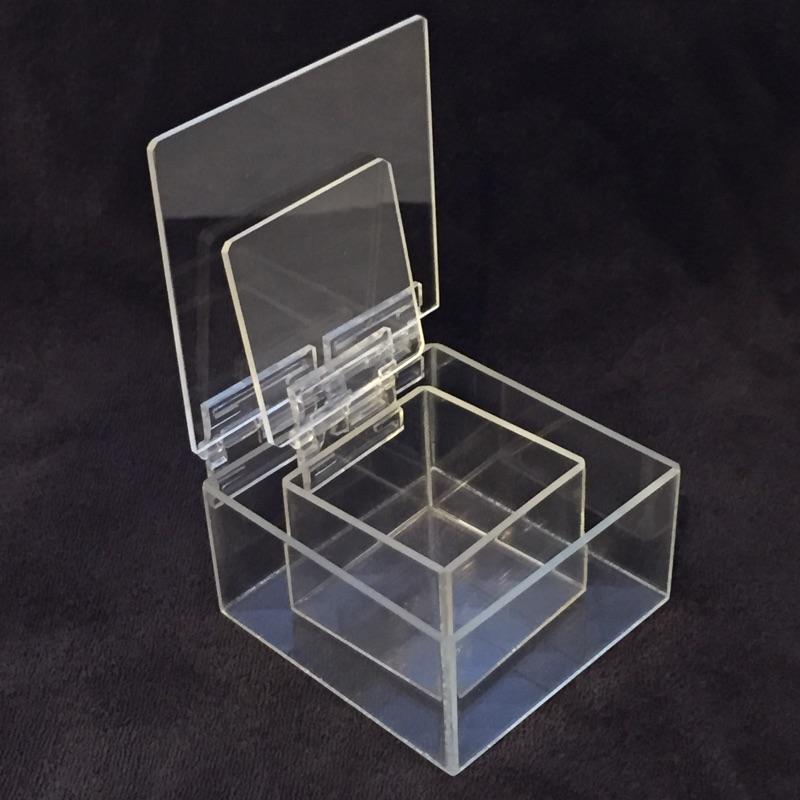 Completed, still need testing




Pololu jrk 12v3
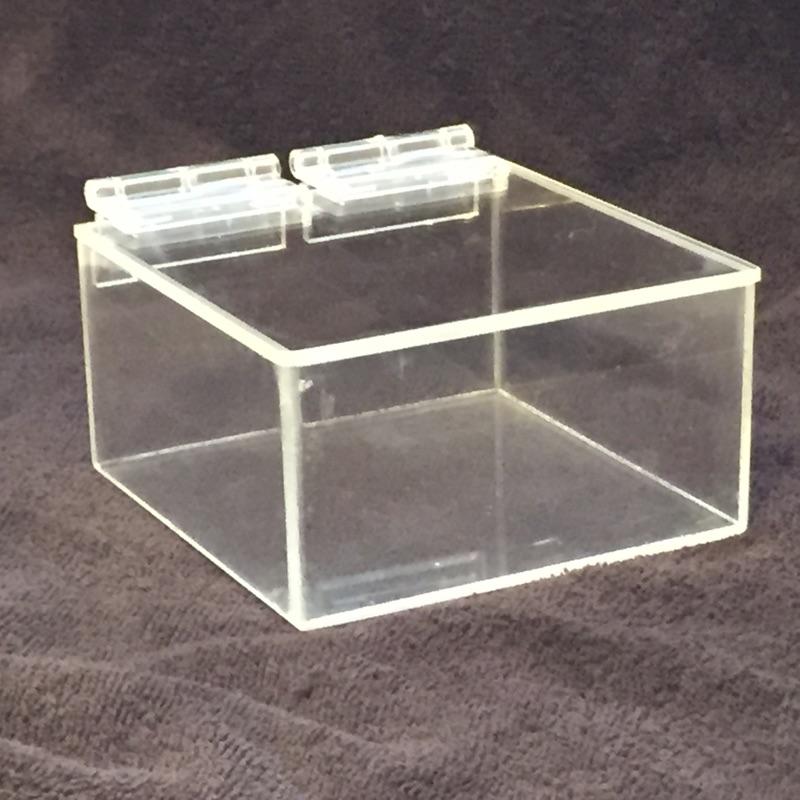 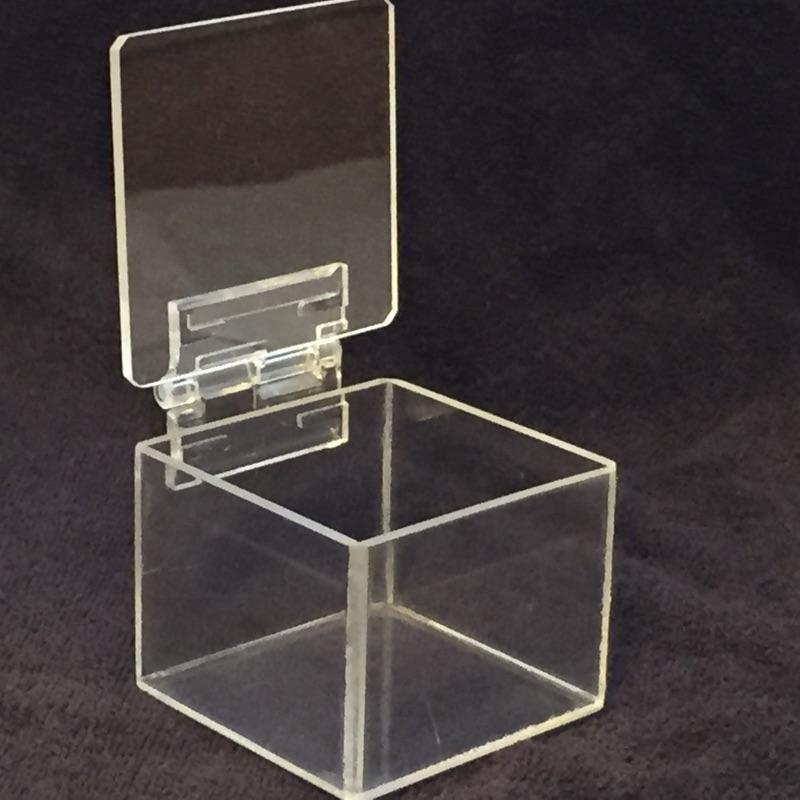 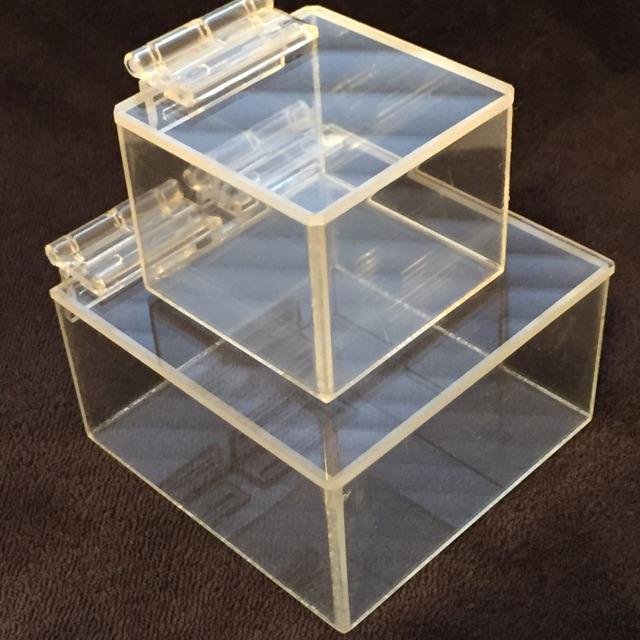 Pololu jrk 12v3 Linear Actuator
Pololu MC33926 Motor
Wave Generator
Both boxes
10
Speaker: Eva Ulibarri
Programming
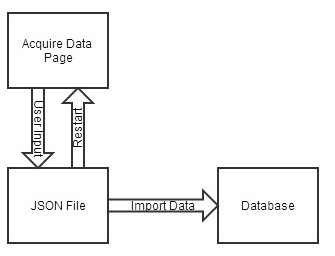 Data Acquisition
The user loads the Acquire Data page. The user then clicks “capture”.
Once the next page has loaded, a JSON formatted file will be displayed, the user can then choose whether to import the data or start the capture process.
Once the user selects import, the data the will be imported into the database, and displayed.
Block Diagram for Data Acquisition
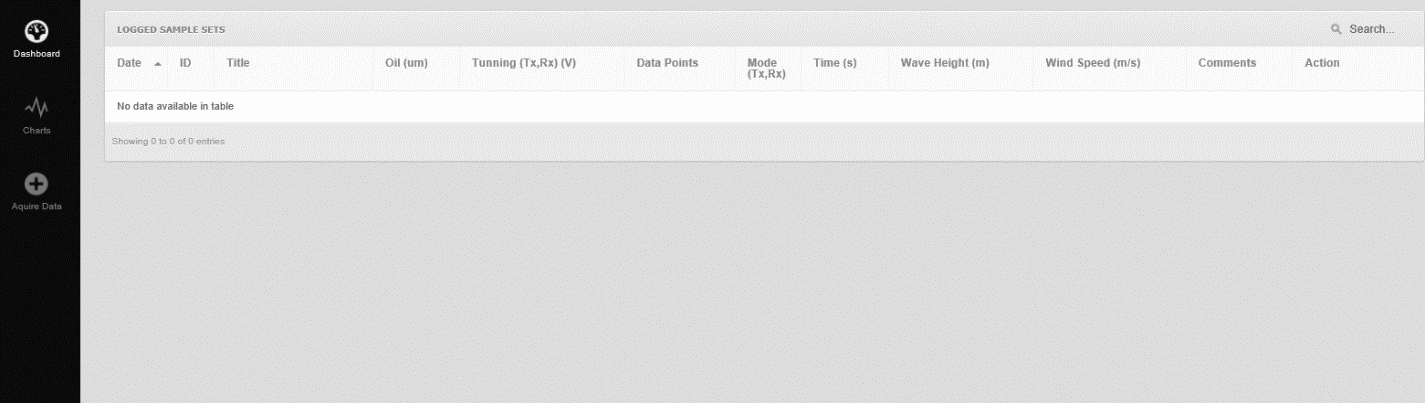 11
Speaker: Eva Ulibarri
Programming
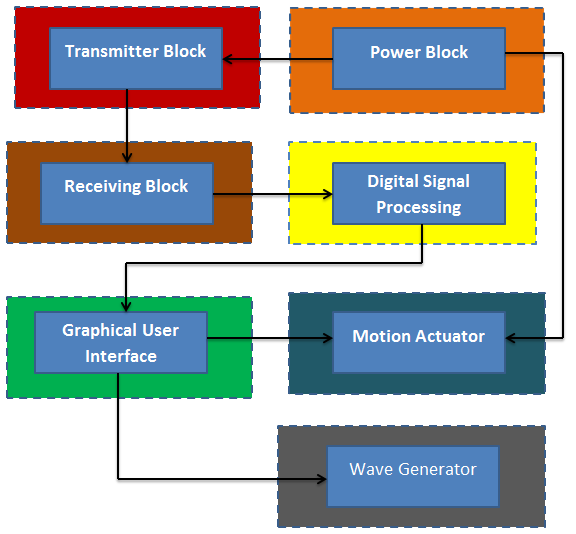 12
Speaker: Eva Ulibarri
RISK ASSESSMENT
13
Speaker: Omonayo Bolufawi
OVERALL RISK ASSESSMENT
14
Speaker: Omonayo Bolufawi
MECHANICAL FAILURE RISK
15
Speaker: Omonayo Bolufawi
ELECTRICAL FAILURE
16
Speaker: Omonayo  Bolufawi
OIL HAZARD
17
Speaker: Omonayo  Bolufawi
TECHNOLOGIES OR DEVICES NOT COMPLETELY UNDERSTOOD
Speaker: Omonayo Bolufawi
18
Testing
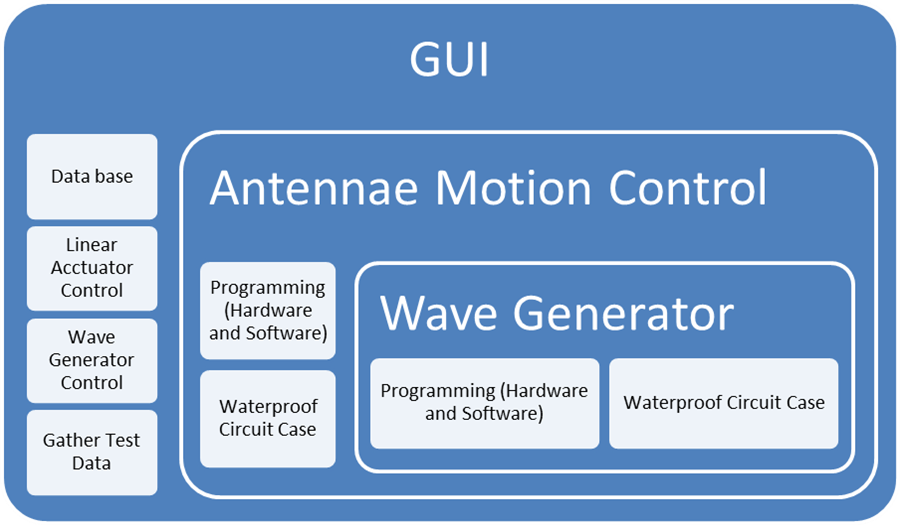 19
Speaker: Stephanie Anderson
Linear Actuator
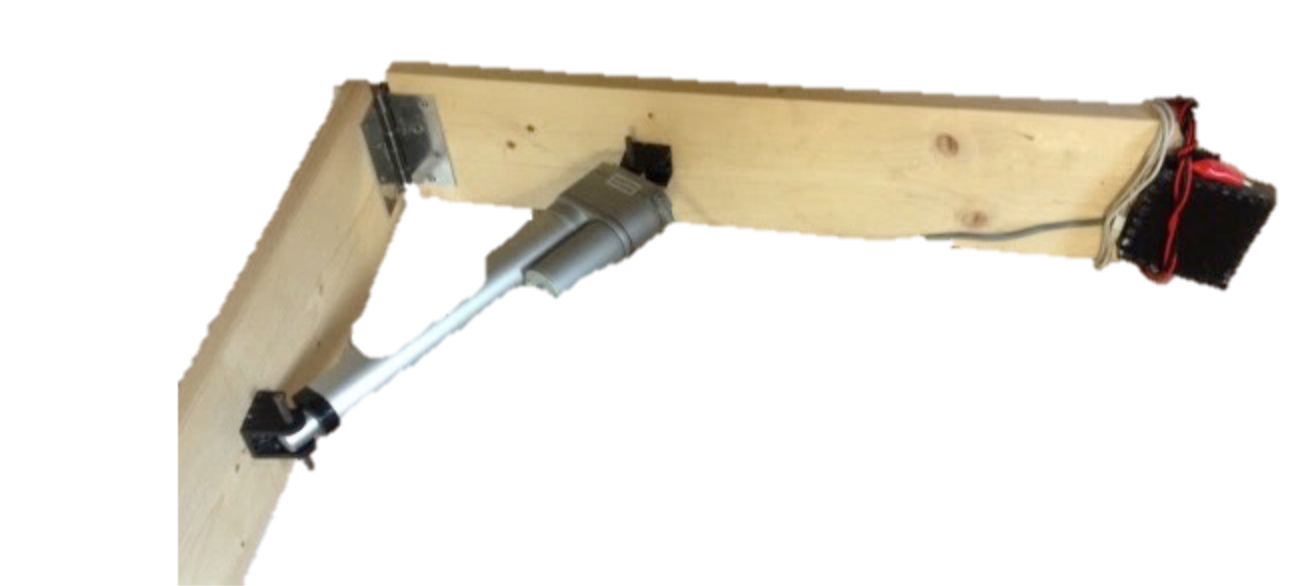 20
Speaker: Stephanie Anderson
Linear Actuator
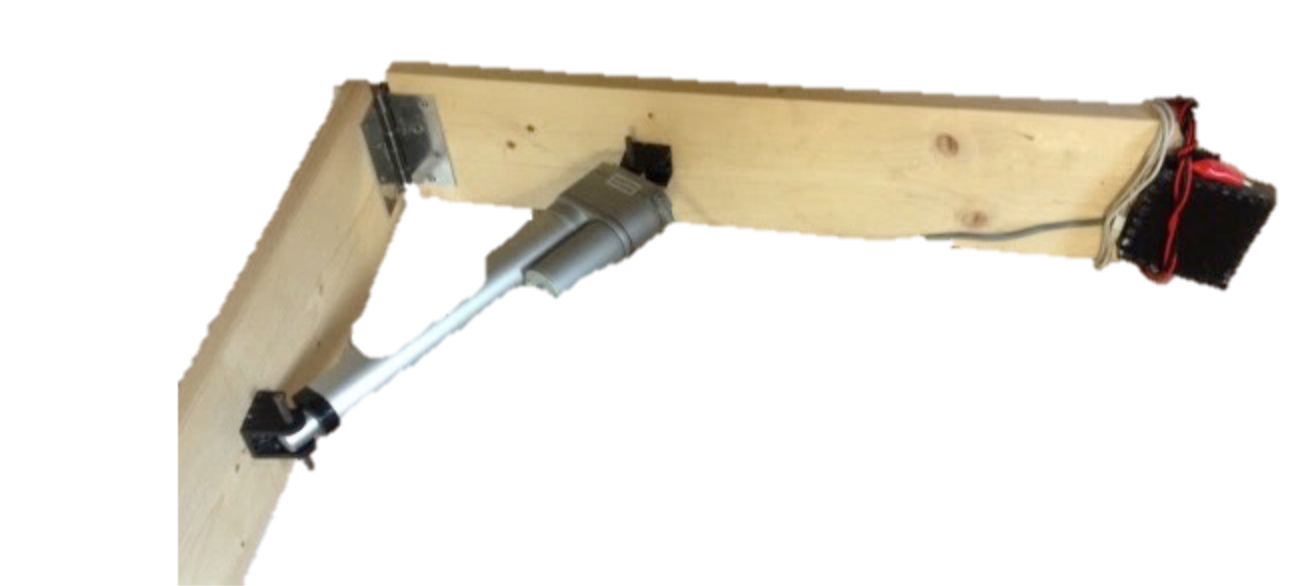 21
Speaker: Stephanie Anderson
Power Supply
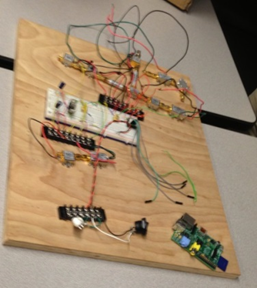 22
Speaker: Stephanie Anderson
Water Proof Cases
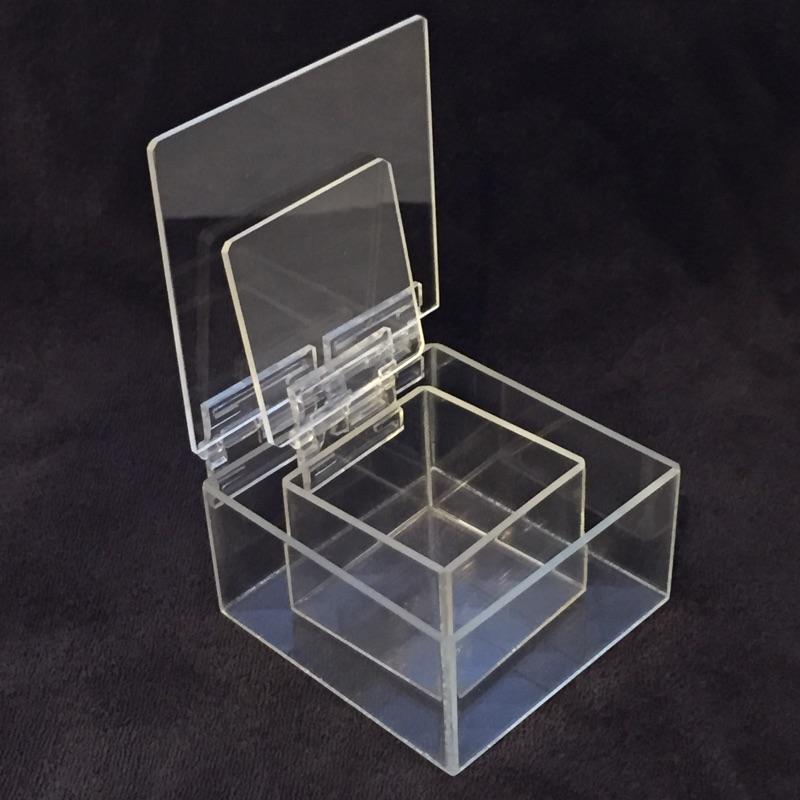 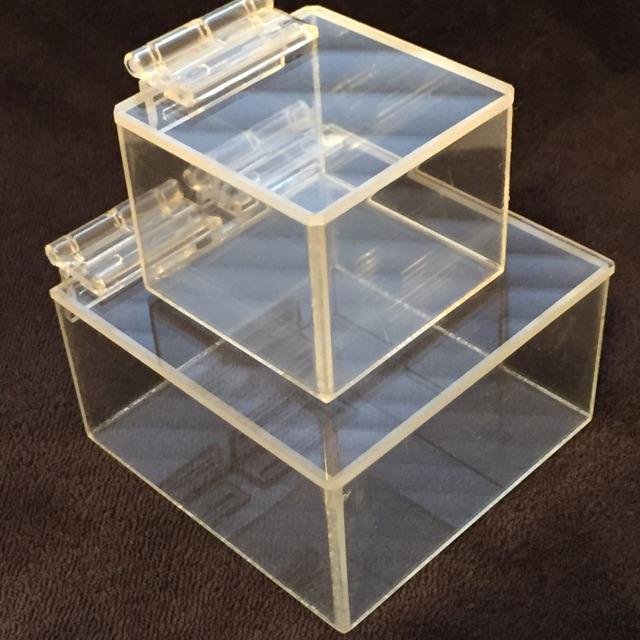 23
Speaker: Stephanie Anderson
INITIAL DATABASE INSERTION TEST PLAN
Speaker: Binh Vuong
24
DATABASE INSERTION TEST PLAN
Speaker: Binh Vuong
25
TESTING FOR LINEAR ACTUATION
Speaker: Binh Vuong
26
GUI TEST PLAN
Speaker: Binh Vuong
27
WAVE GENERATOR TESTING PLAN.
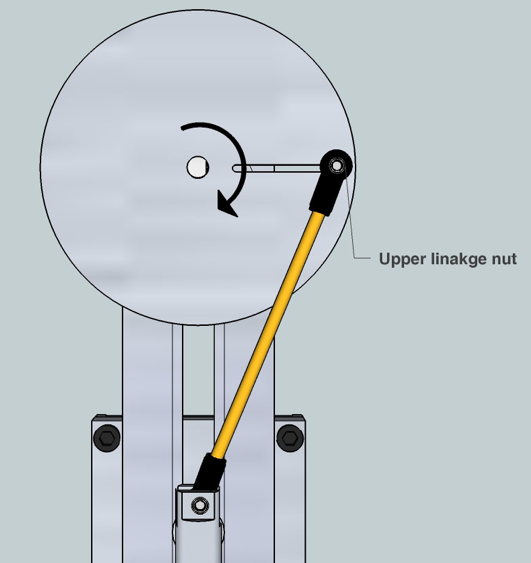 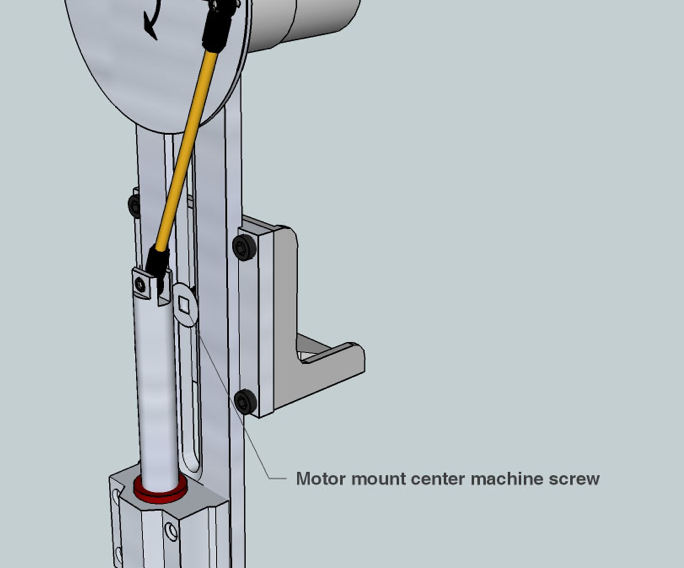 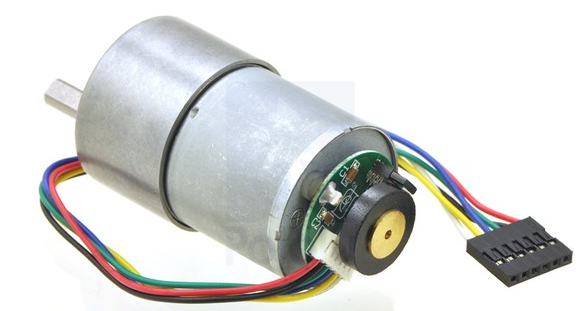 Speaker: Omonayo Bolufawi
28
IHIFHSDGVJ
Speaker:Omonayo Bolufawi
29
Speaker: Omonayo Bolufawi
30
31
Speaker: Joel Watson
Gantt Chart
Speaker: Joel Watson
32
Gantt Chart
Speaker: Joel Watson
33
Team Schedule
Speaker: Joel Watson
34
Budget
Speaker: Joel Watson
35
Expenses
Speaker: Joel Watson
36
Questions
?
Speaker: Joel Watson